ZITS
图像修复
CVPR 2022
毛英宇
基于 掩码位置编码 和 渐进式Transformer 结构增强 的图像修复
[Speaker Notes: Incremental Transformer Structure Enhanced Image Inpainting with Masking Positional Encoding]
ZITS
速通
用人话总结
干啥的
基于什么技术
创新技术
Transformer
FTR
Zreo-RA
图像
修复
SFE
MPE
尤其是针对有规律结构的图像
结构特征编码器
掩码位置编码
傅里叶CNN纹理修复
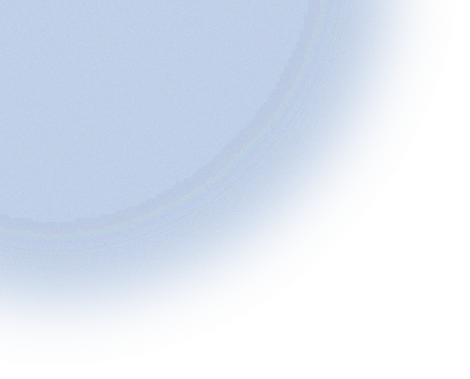 创新点
ZITS
使用Transformer，基于注意力机制。
突破卷积小感受野的限制，可以获取全局特征
FFC把图像映射到频域，但对Mask位置信息不敏感
将编码信息传入FTR图像修复
Zero-RA
辅助信息（线和边缘）在无需训练的情况下逐步整合到预训练好的修复模型中
总之就是比其他模型都好
全局特征
掩码位置编码
Test&Battle
辅助信息的整合
[Speaker Notes: FFC：快速傅里叶卷积]
整体架构
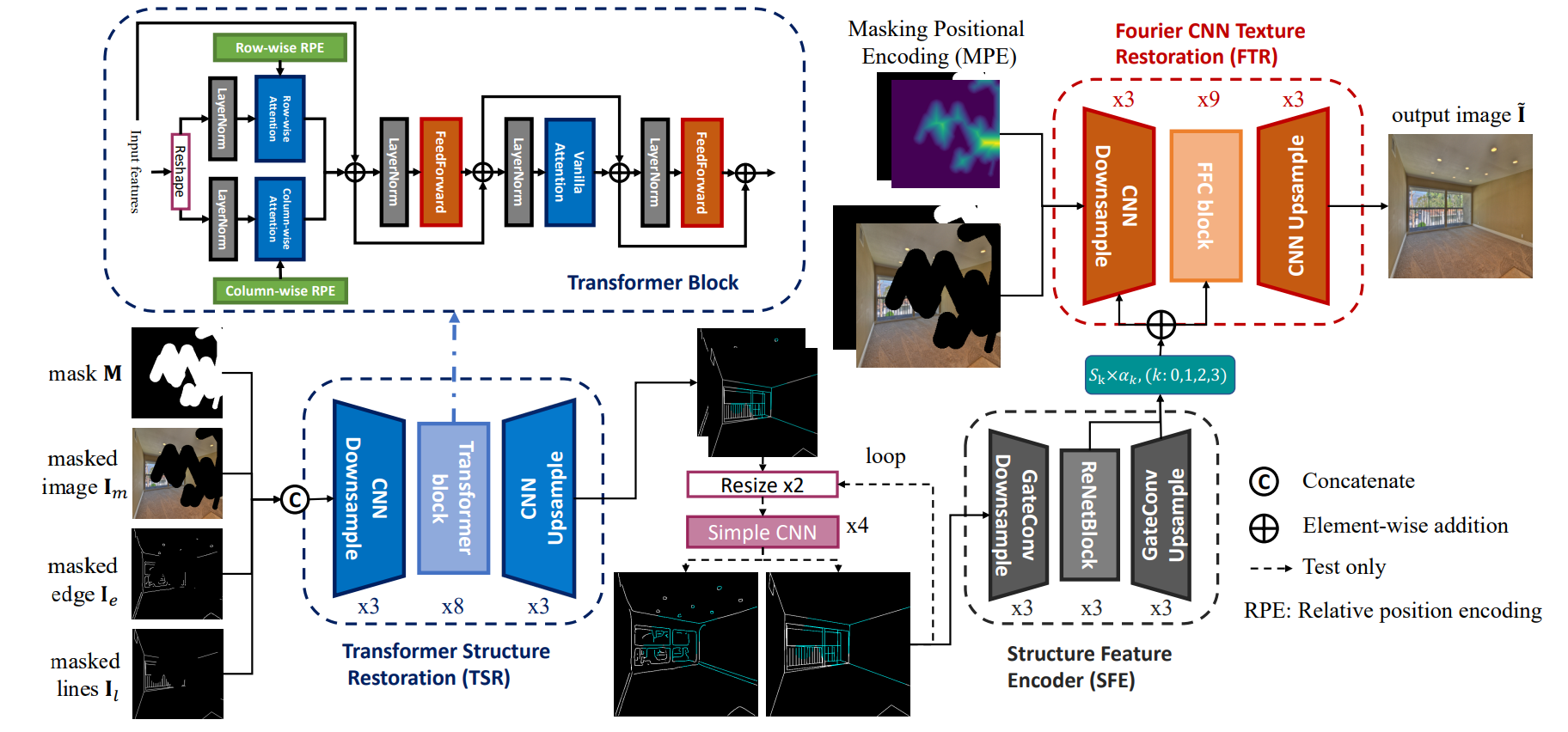 流程1-边线获取
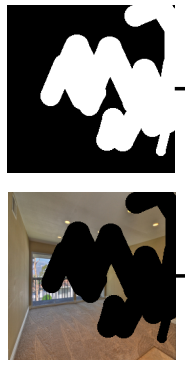 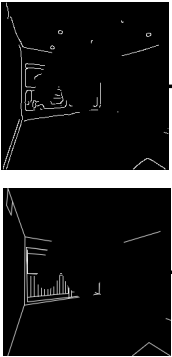 CNN
下采样
transformer
图像掩码
待恢复图像
生成边和线的结构
流程2 transformer修复
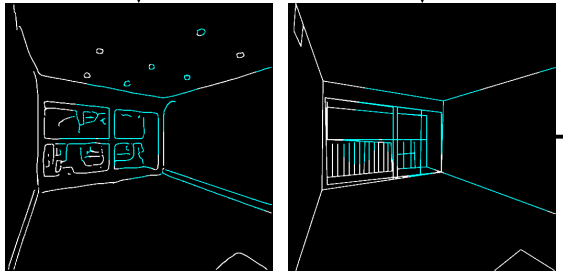 transformer
CNN 上采样
经过transformer修复的边缘和线
流程3-结构特征编码 SFE
门卷积：有选择地传递有用信息
门卷积
下采样
ReNet
门卷积
上采样
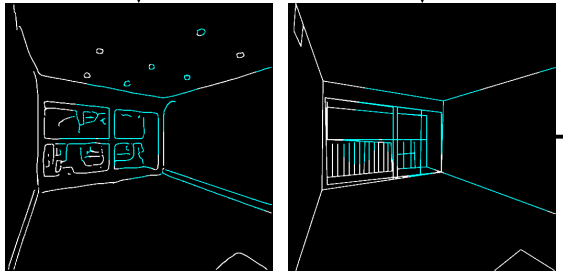 编码输出
掩码 位置编码
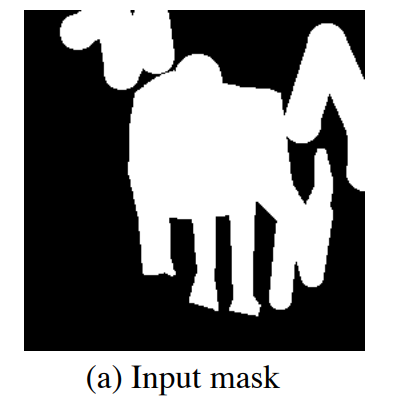 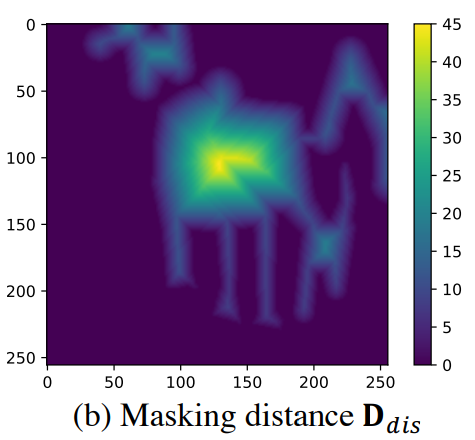 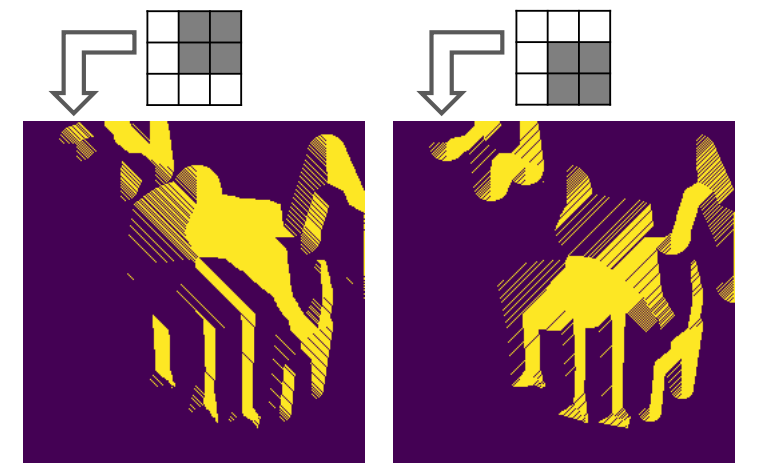 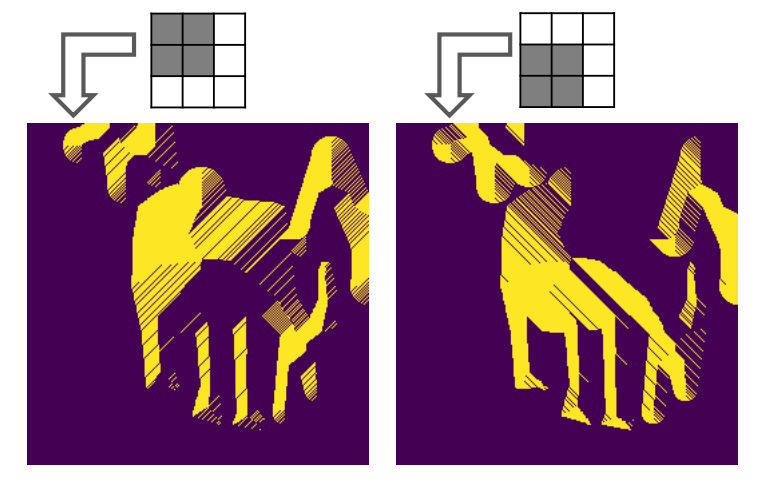 [Speaker Notes: 创新点之一的掩码位置编码。方向编码通过4种卷积核形成4个通道]
FTR 傅里叶CNN纹理复原
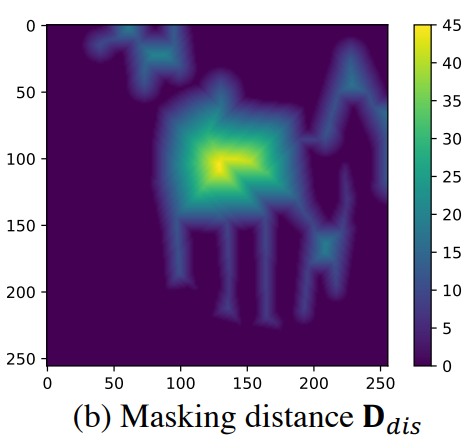 距离编码
FFC 
快速傅里叶卷积
CNN 
上采样
CNN 
下采样
输出
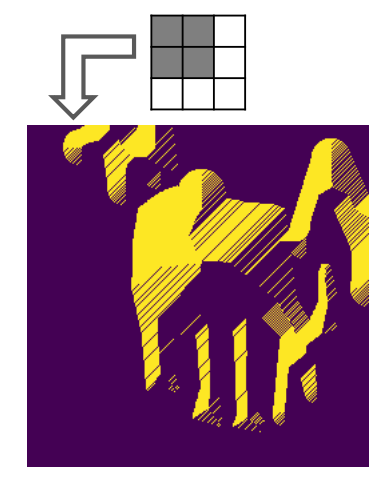 方向编码
Zero-RA
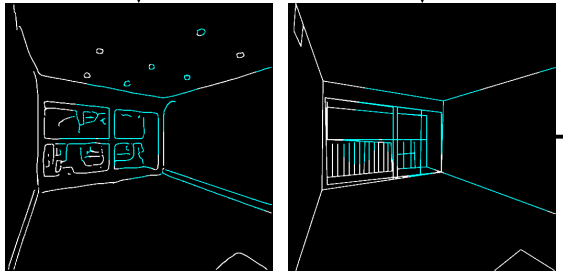 结构特征编码
[Speaker Notes: Zero-RA：增量式地将结构特征编码的结构信息添加到FTR（傅里叶CNN纹理复原），这对于使用结构信息微调模型非常重要]
同行衬托
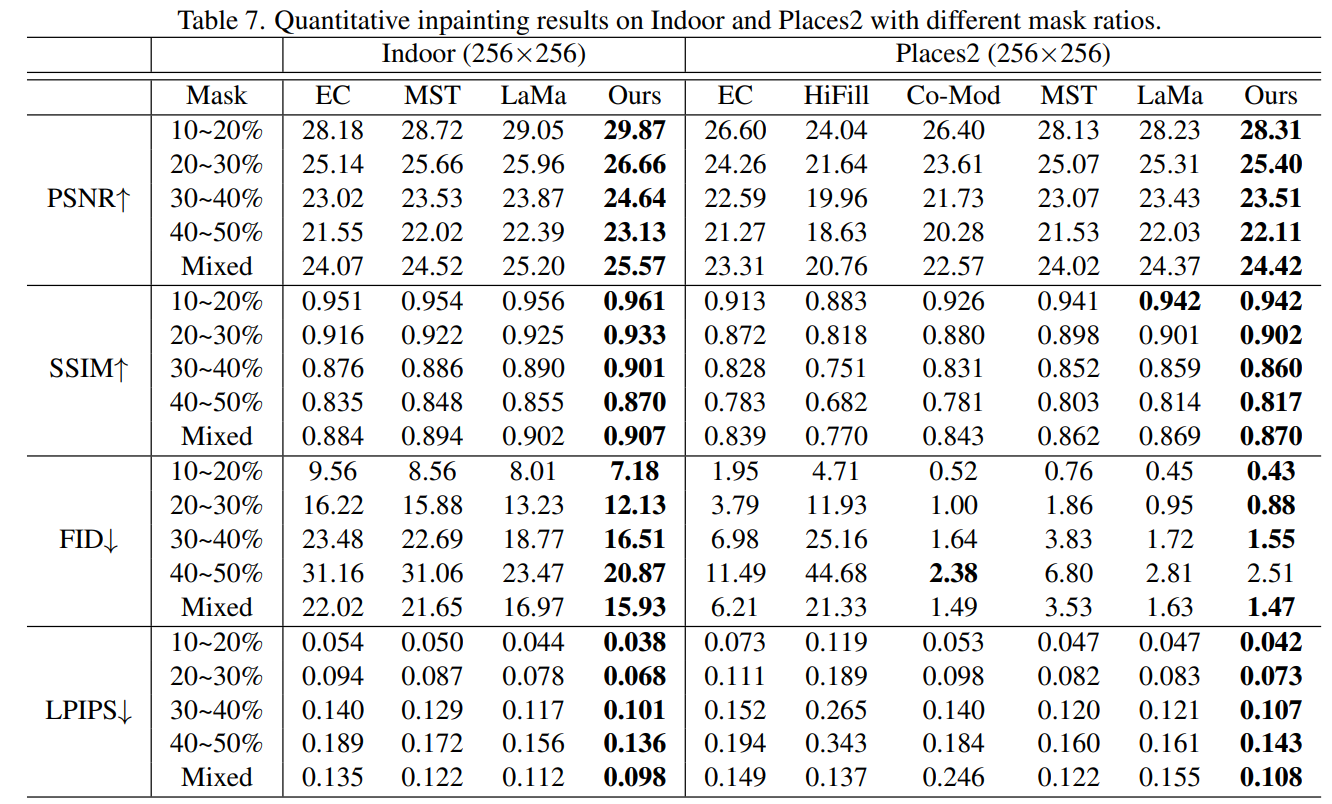 [Speaker Notes: 鸣谢：复旦大学的团队，开源了代码和训练好的模型
Talking is cheap, show me the code]
修复 讲解
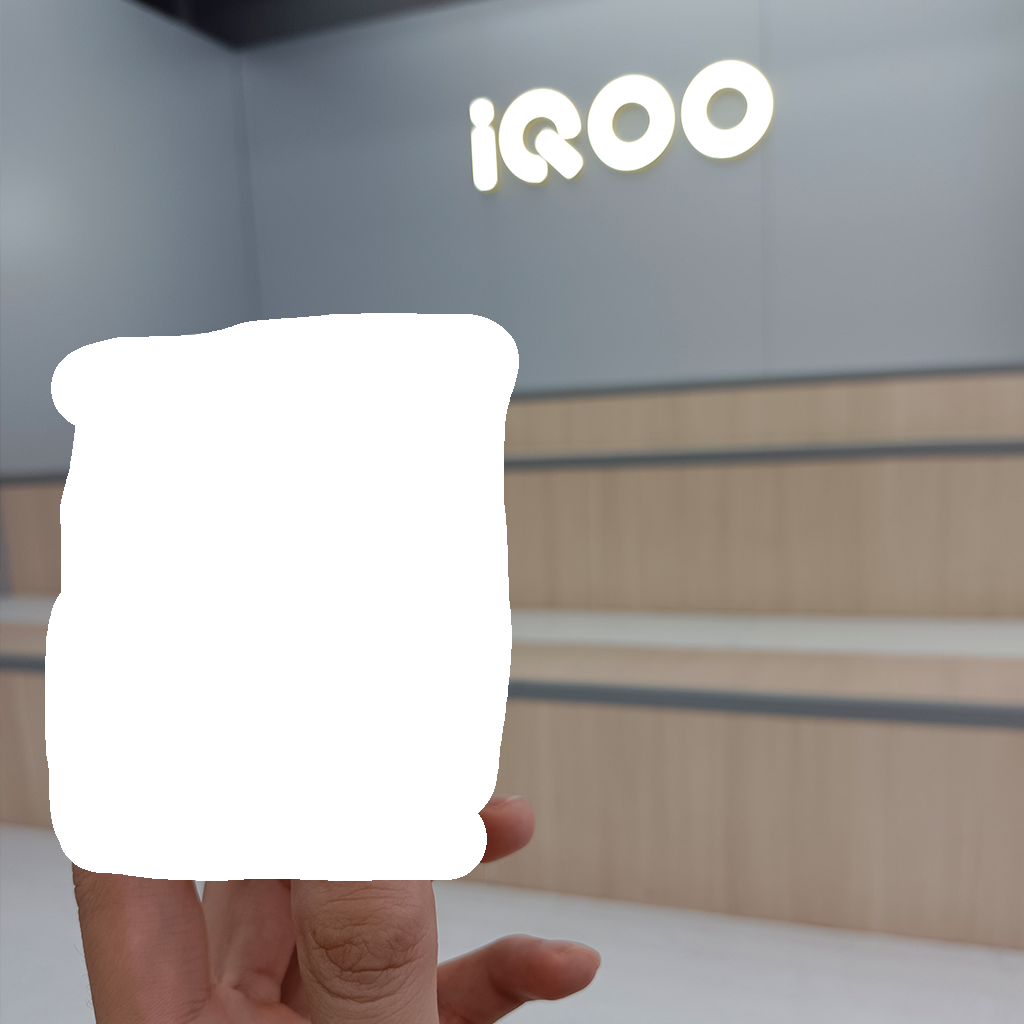 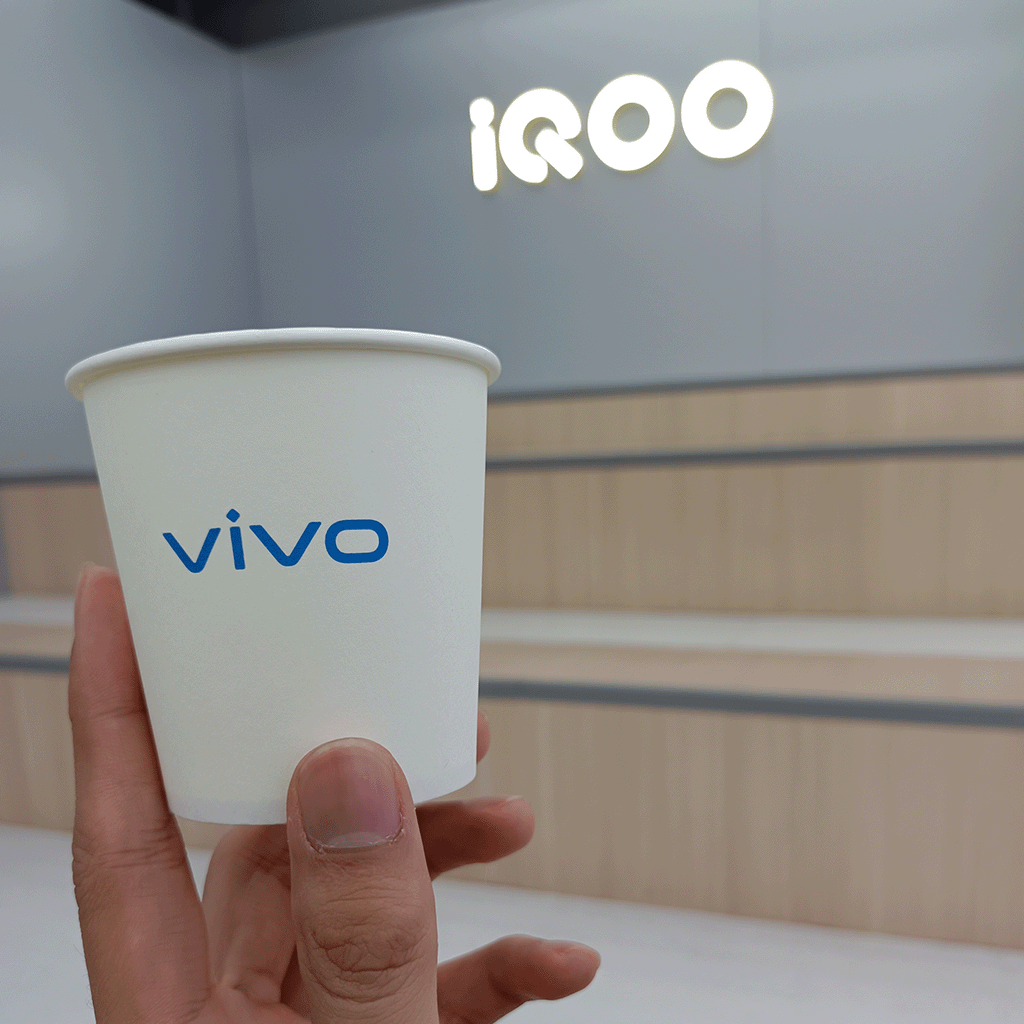 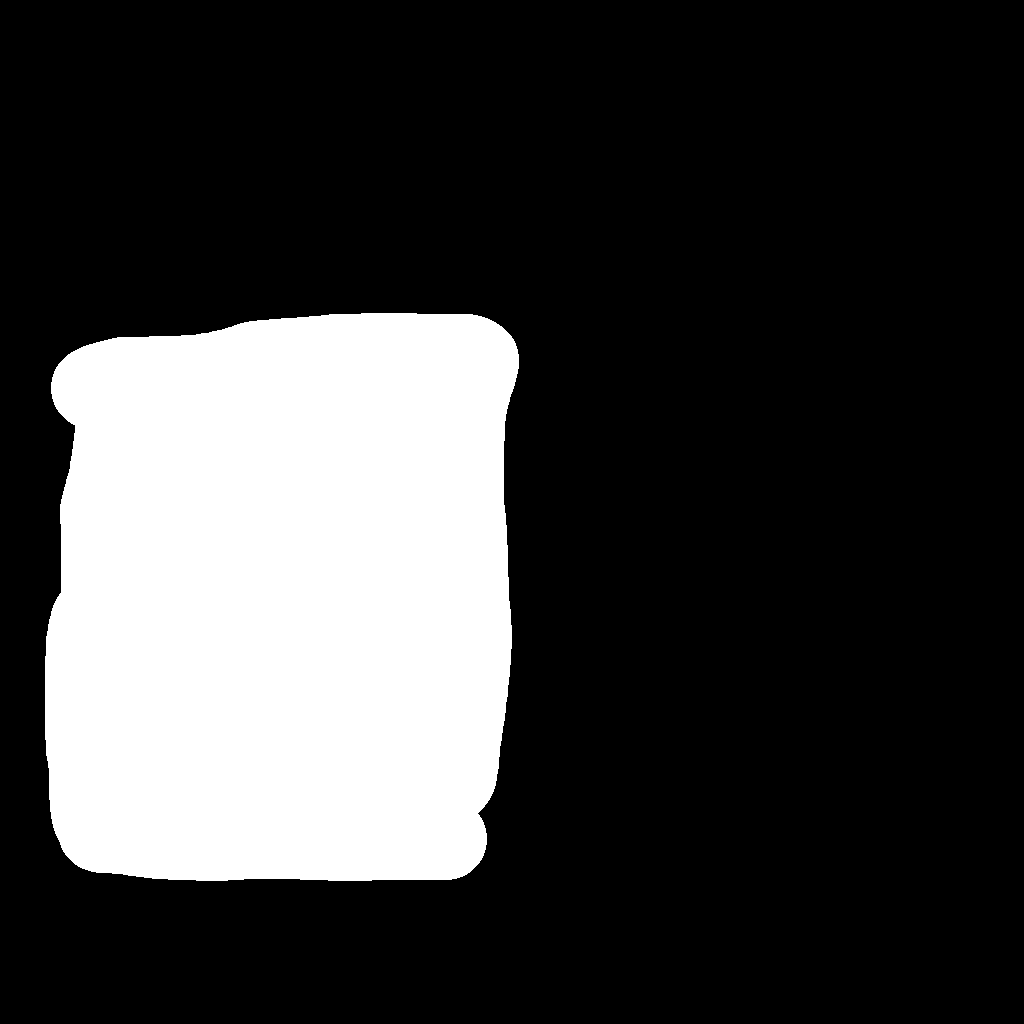 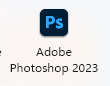 输入进模型的两张图
待修复的图片 和
Mask掩码图
原图
[Speaker Notes: 鸣谢：复旦大学的团队，开源了代码和训练好的模型
Talking is cheap, show me the code]
修复效果展示
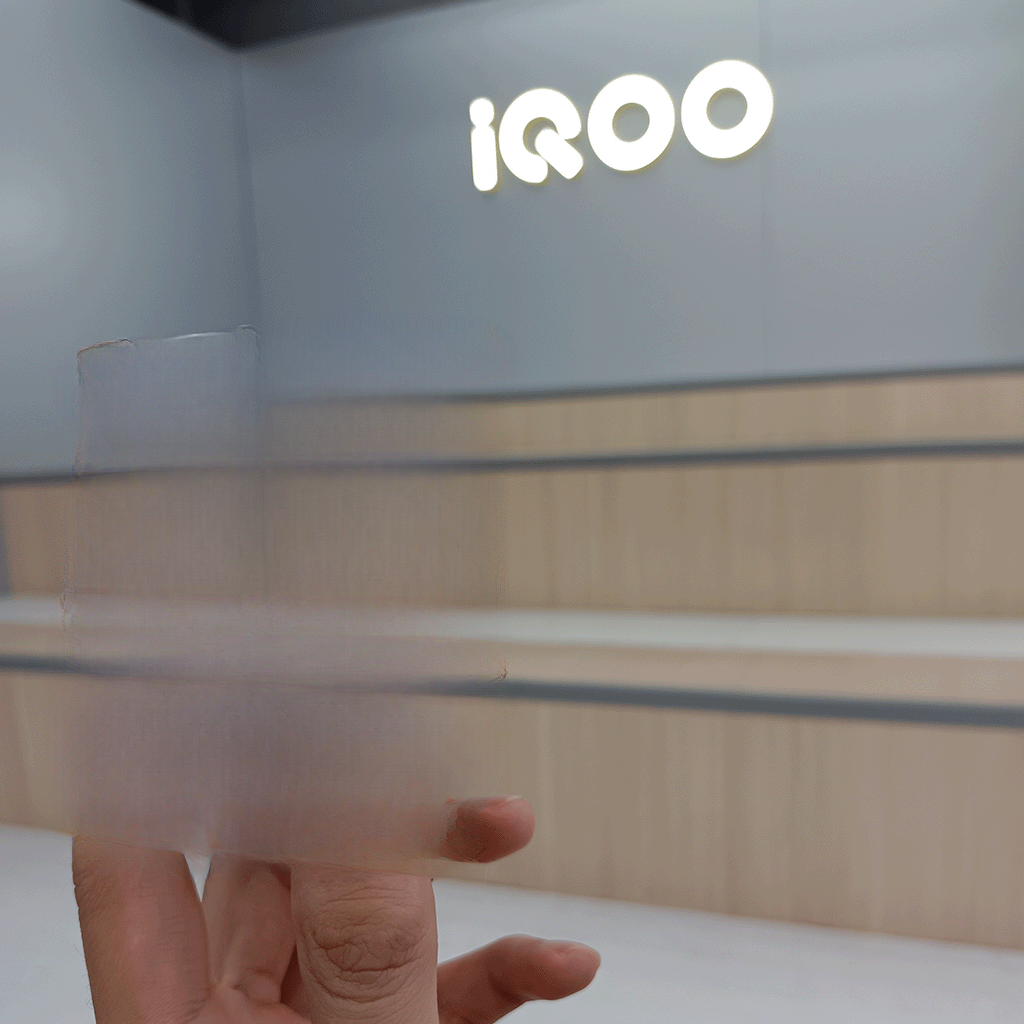 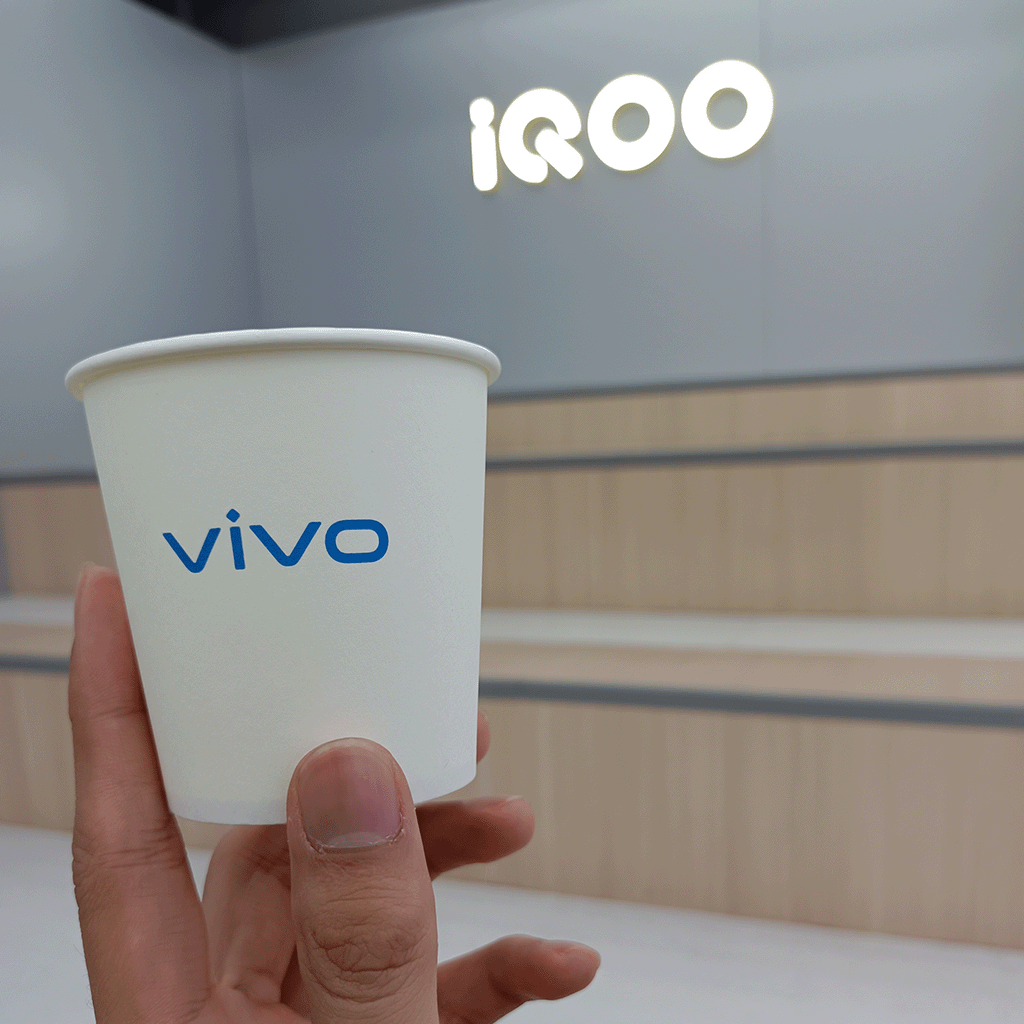 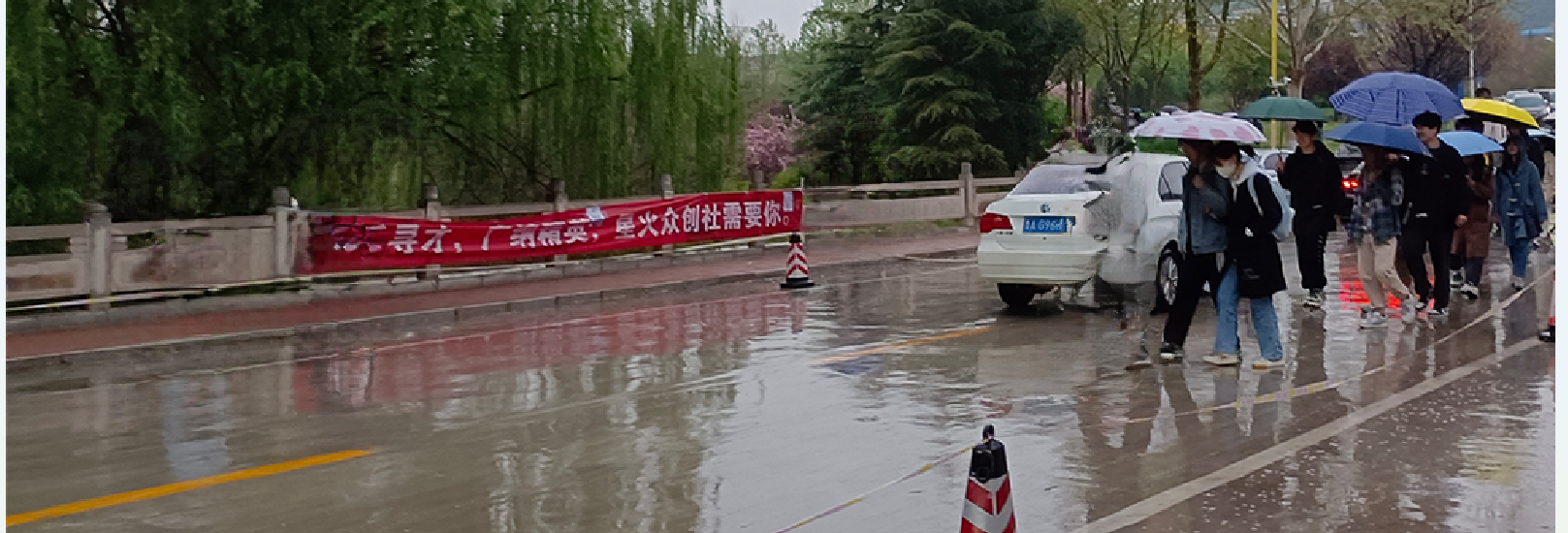 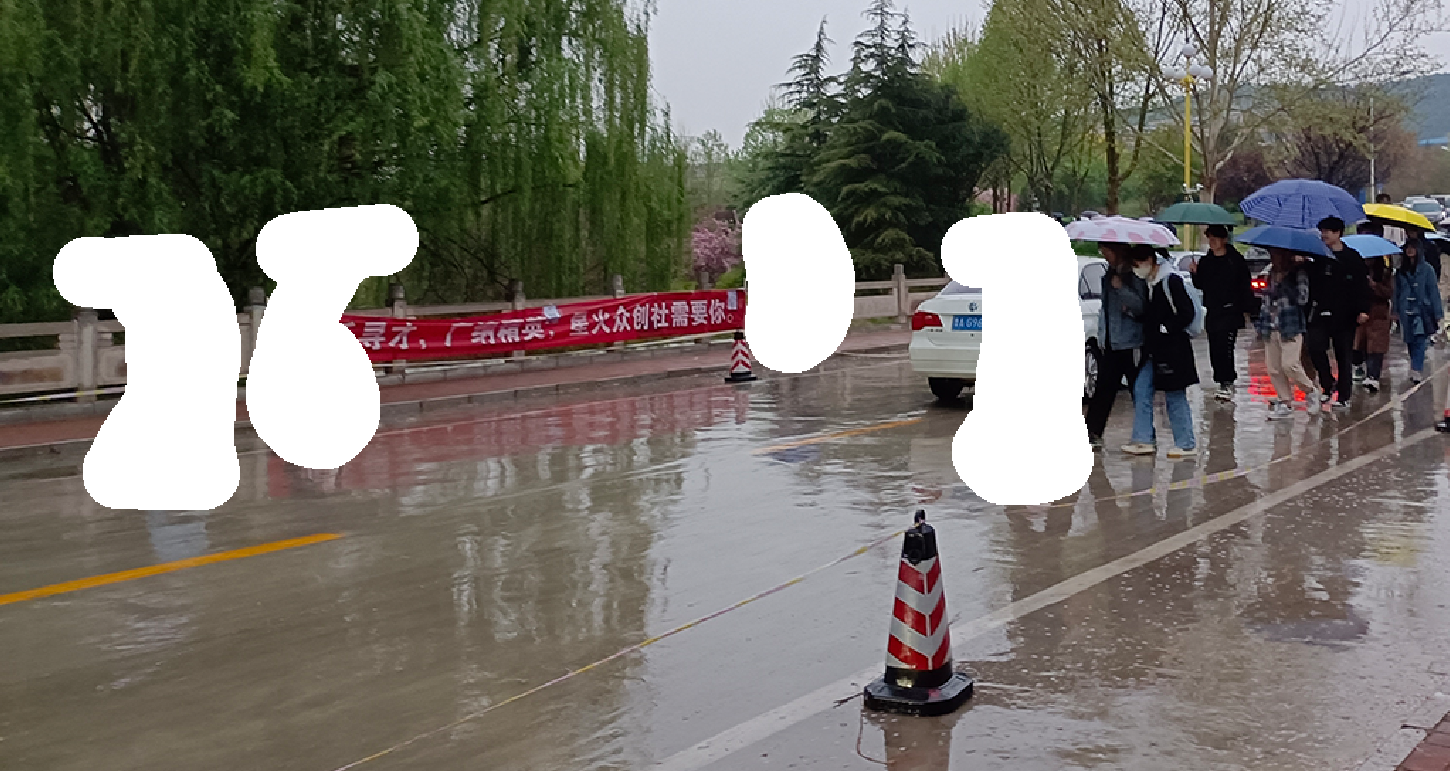 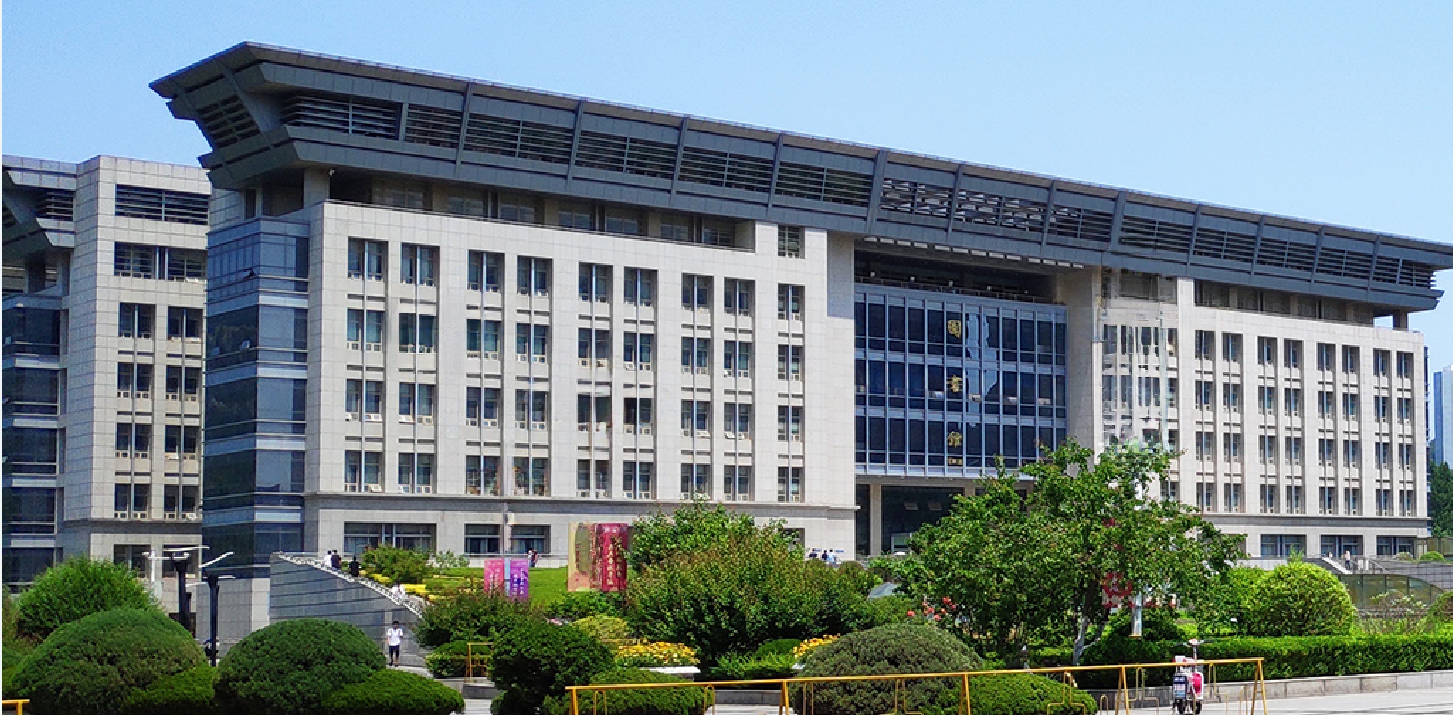 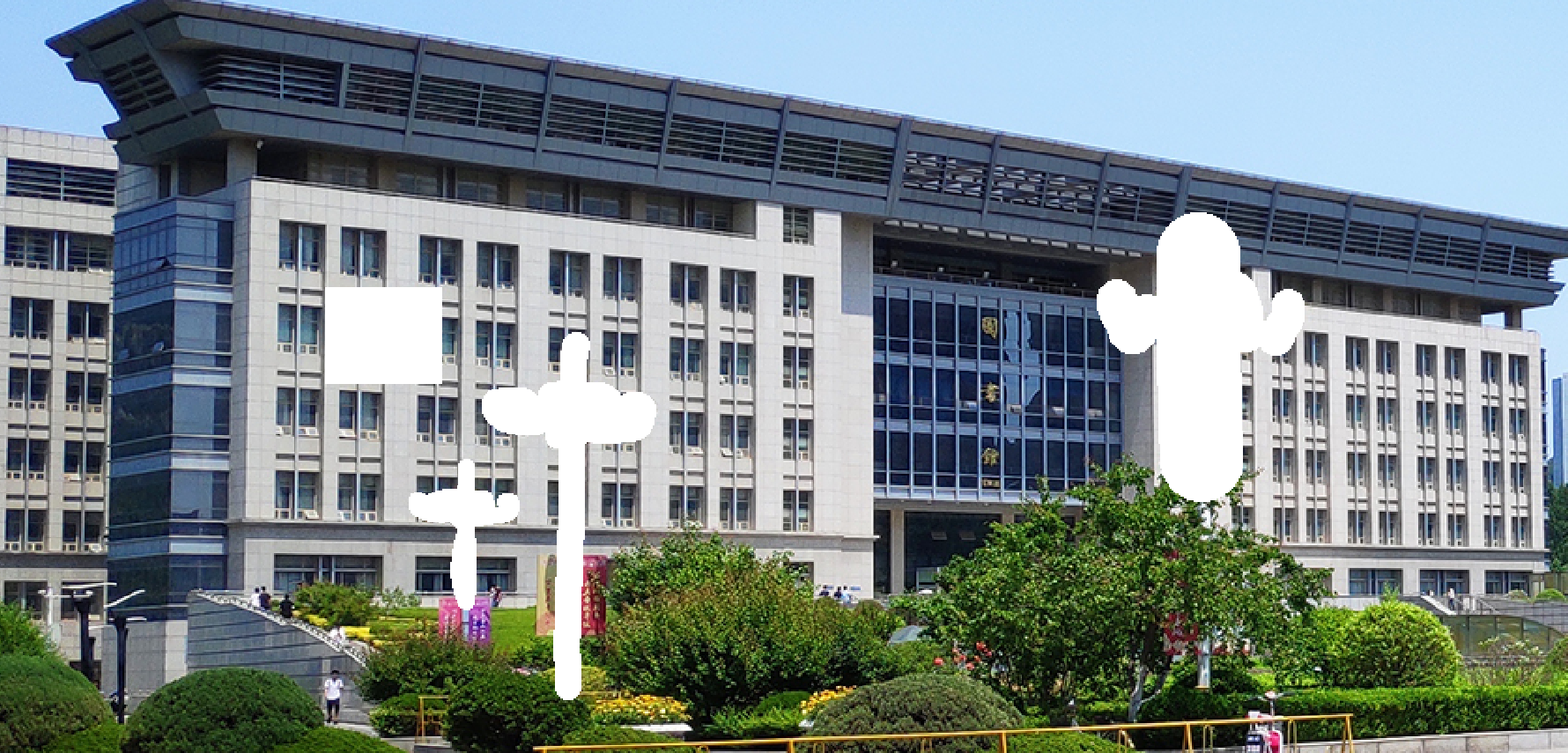 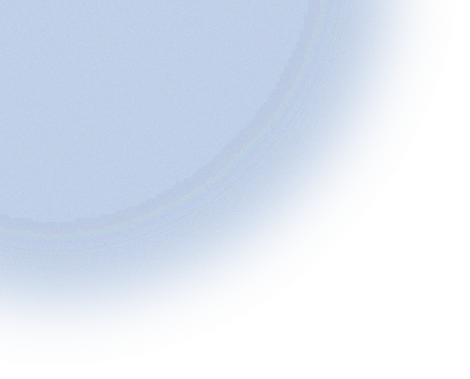 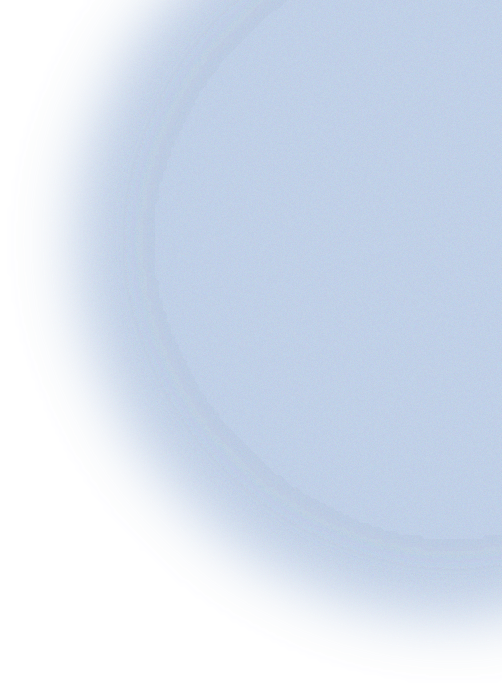 ZITS
PERSONAL
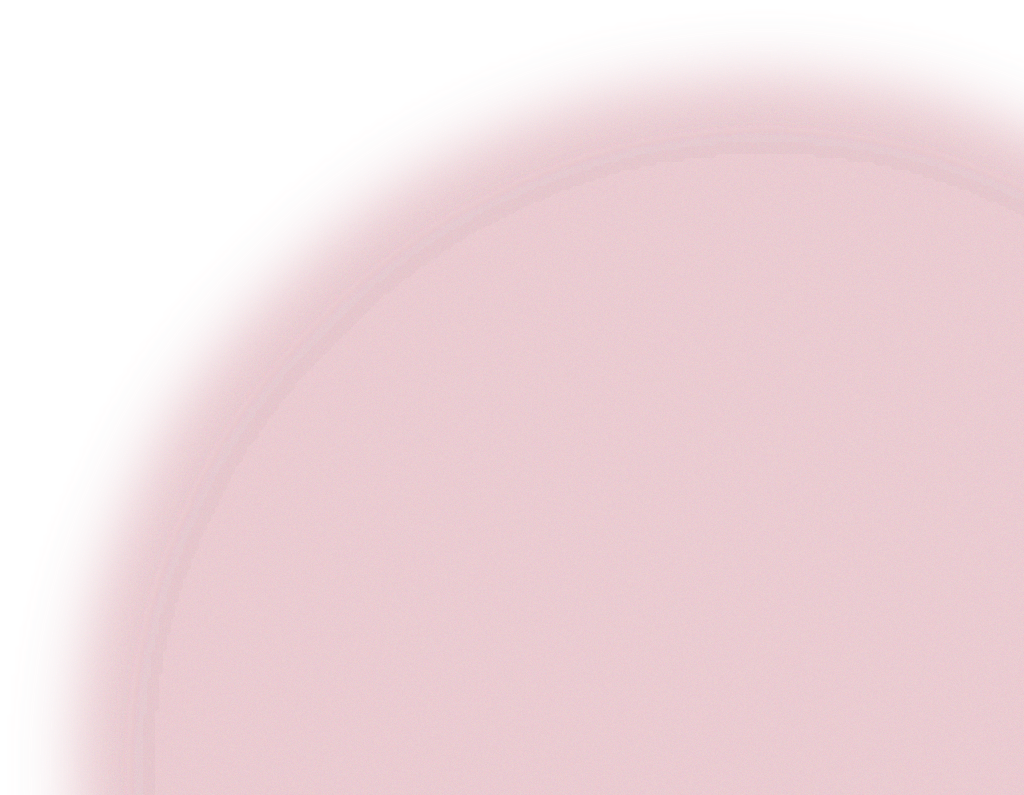 THANK
谢谢观看
THANK YOU
STYLE
个人网站：Ri-co.cn
报告人：毛英宇
DESIGN
阿巴阿巴终于搞完了虽然还有一大堆不会但真的累死了啊啊啊/(ㄒoㄒ)/~~